الأعداد الكسرية والكسور العشرية
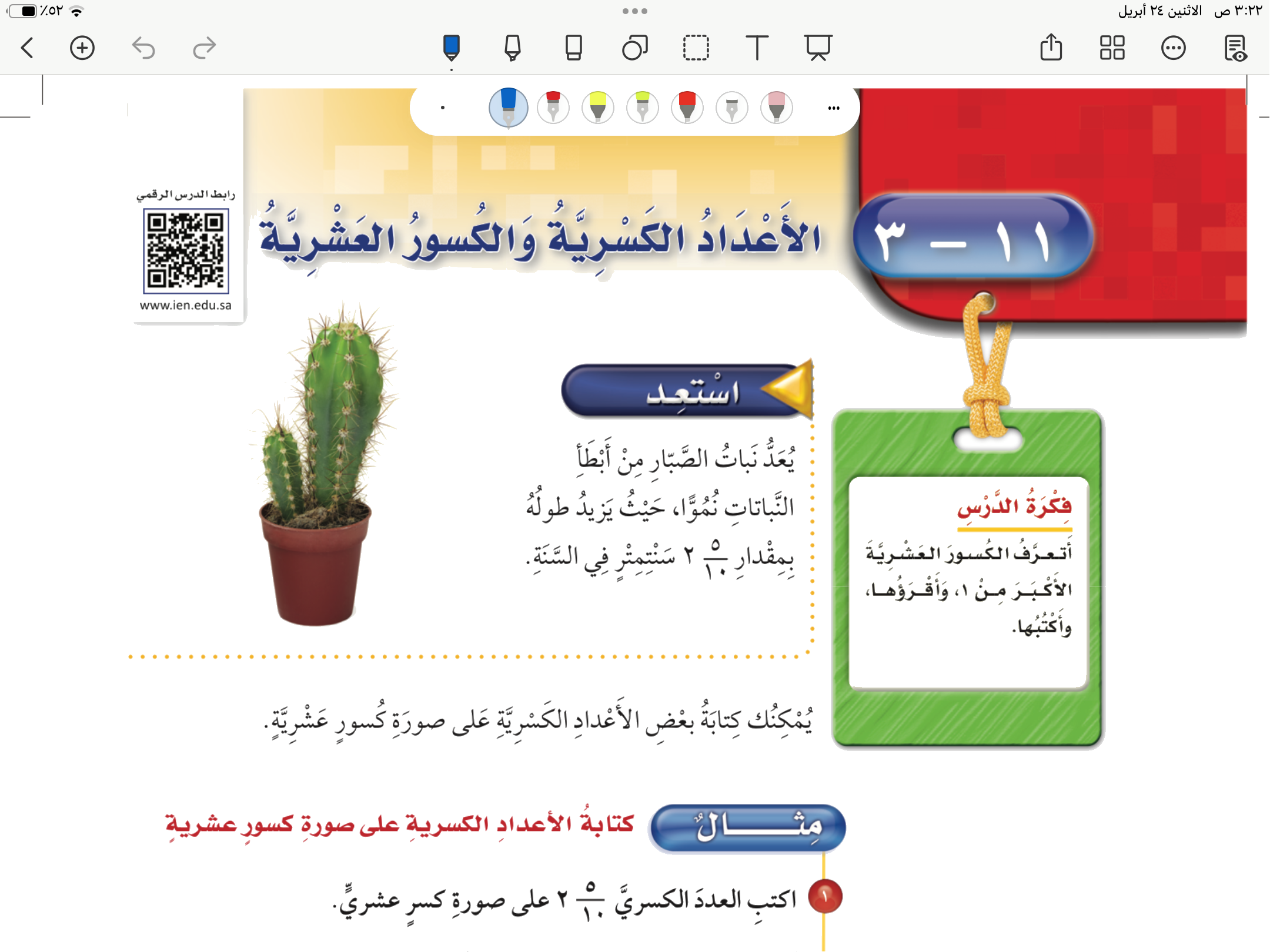 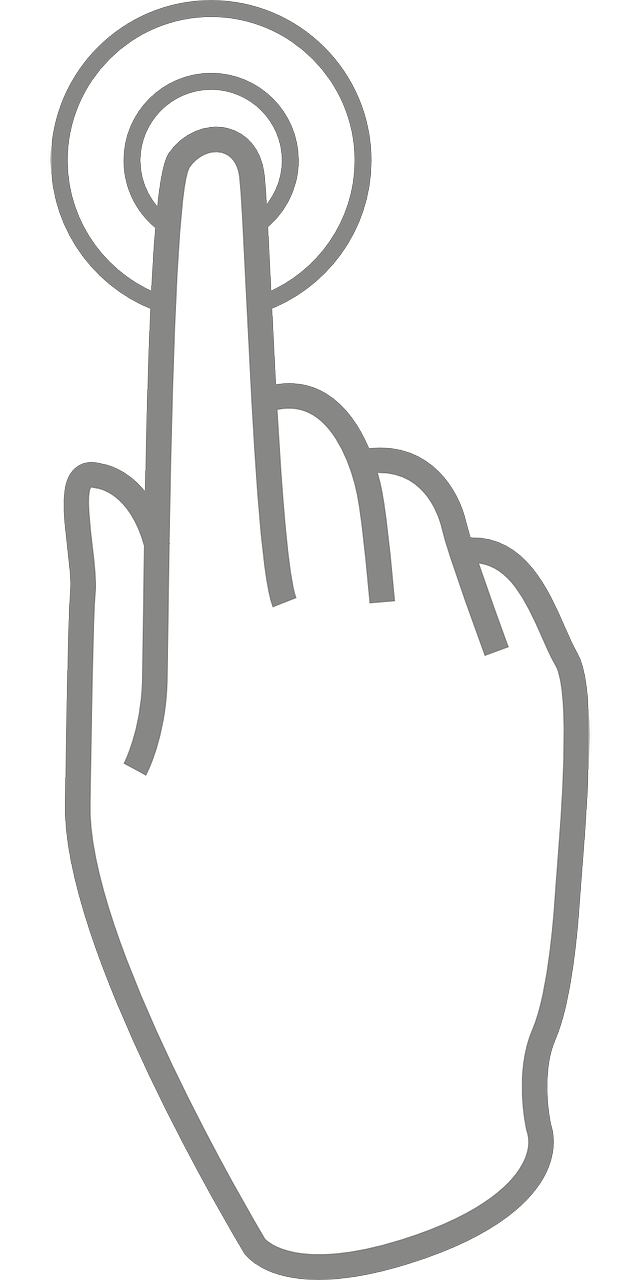 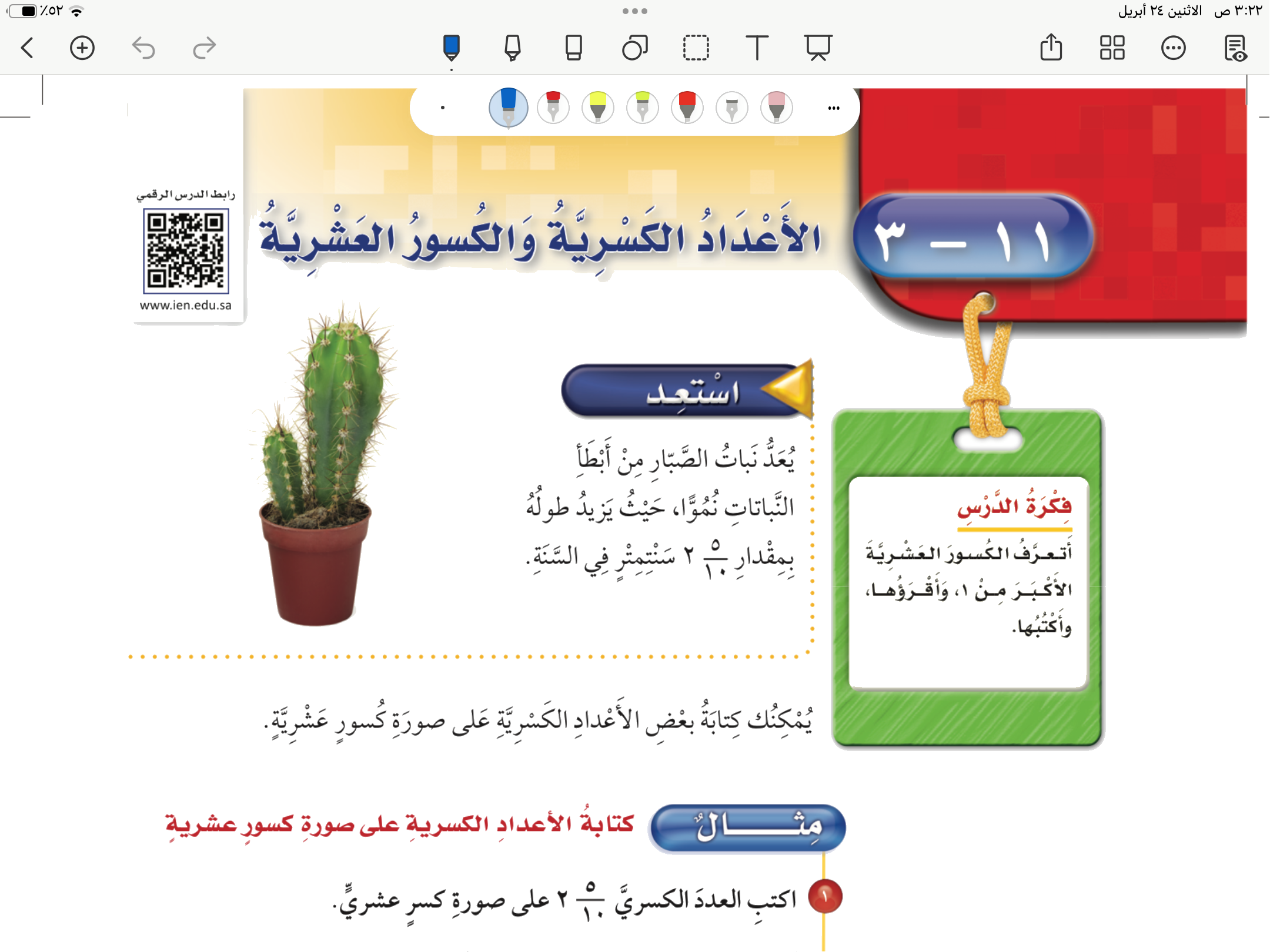 الأعداد الكسرية والكسور العشرية
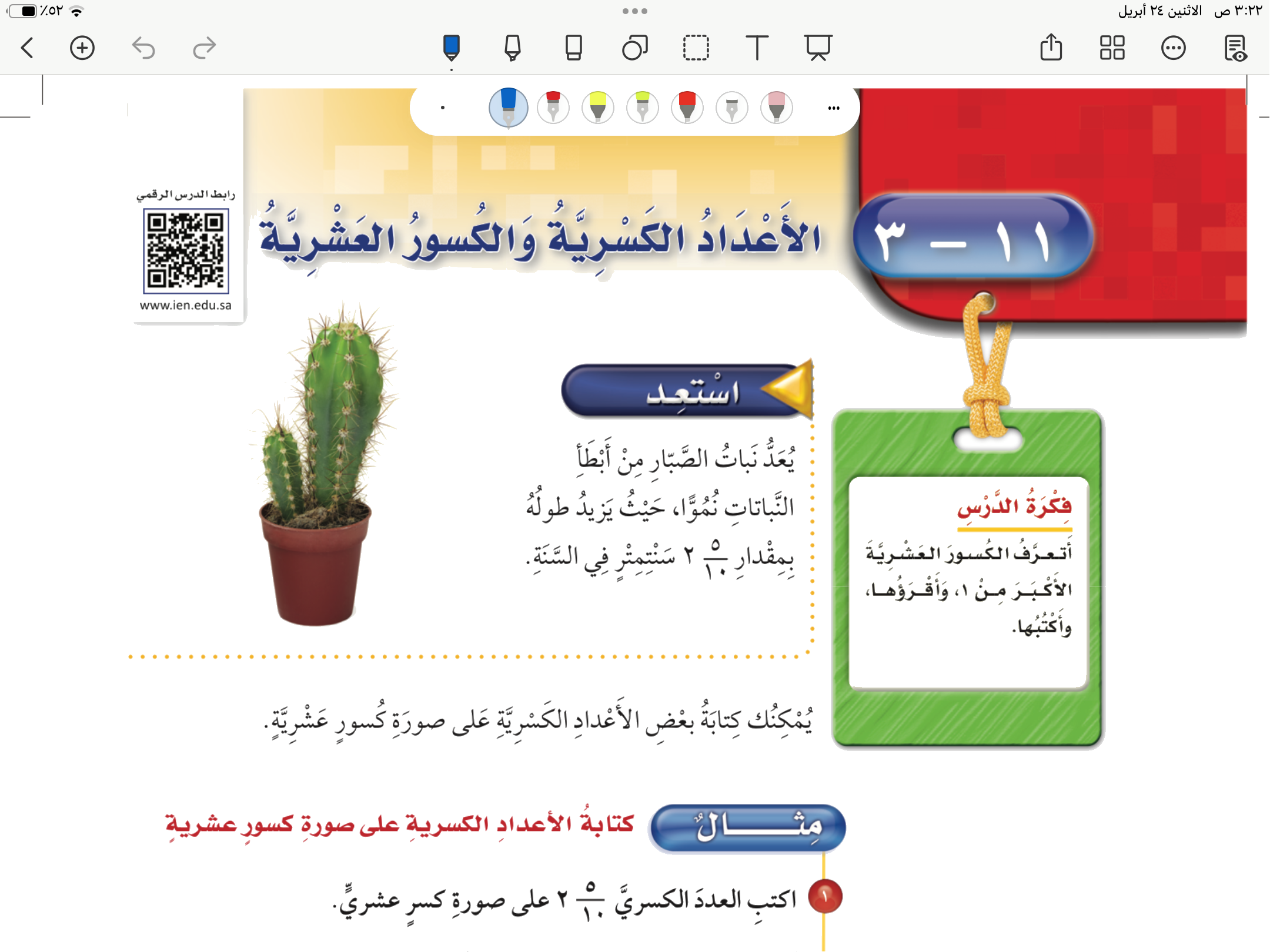 صفحة ١٠٧
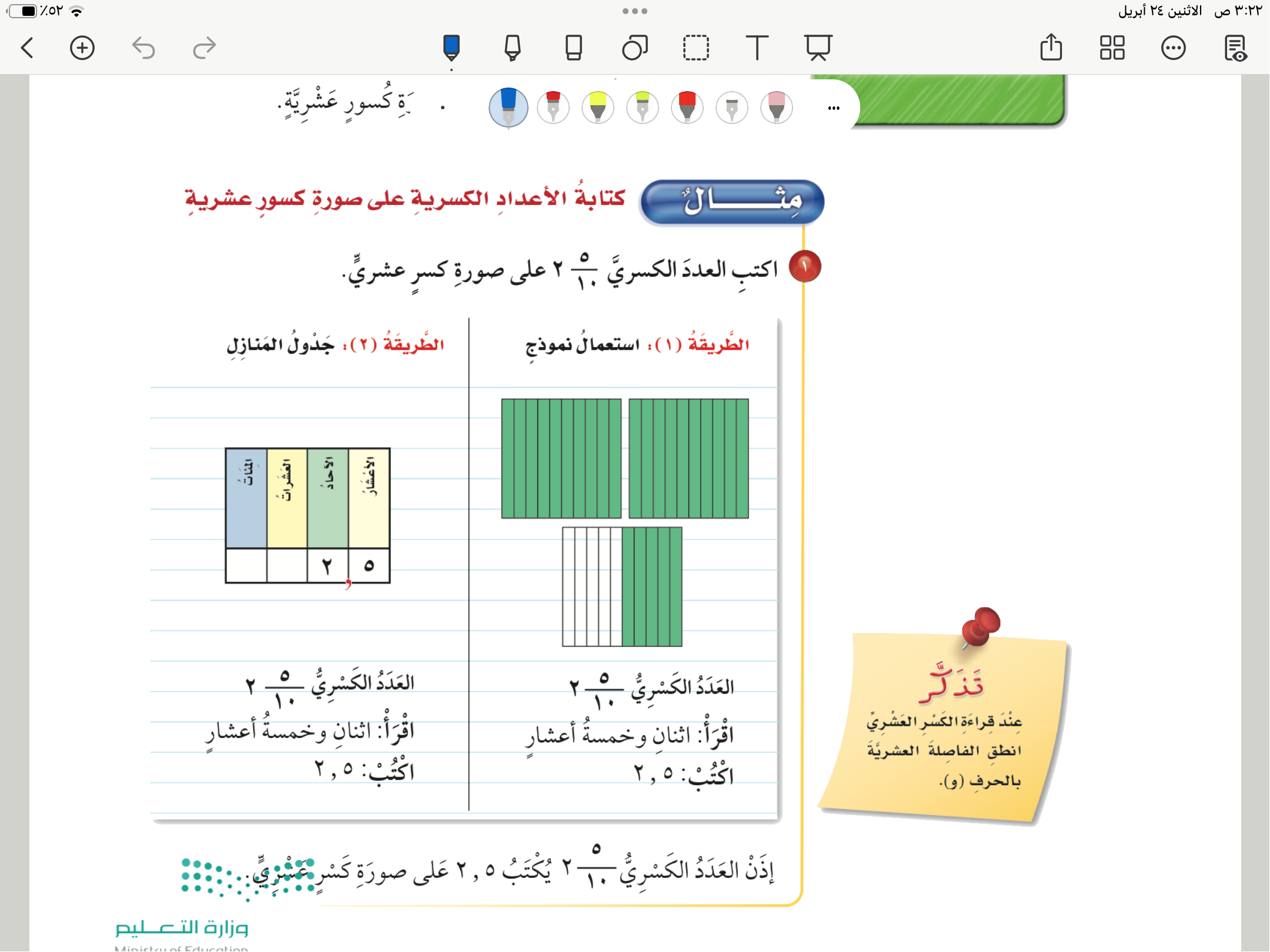 صفحة ١٠٧
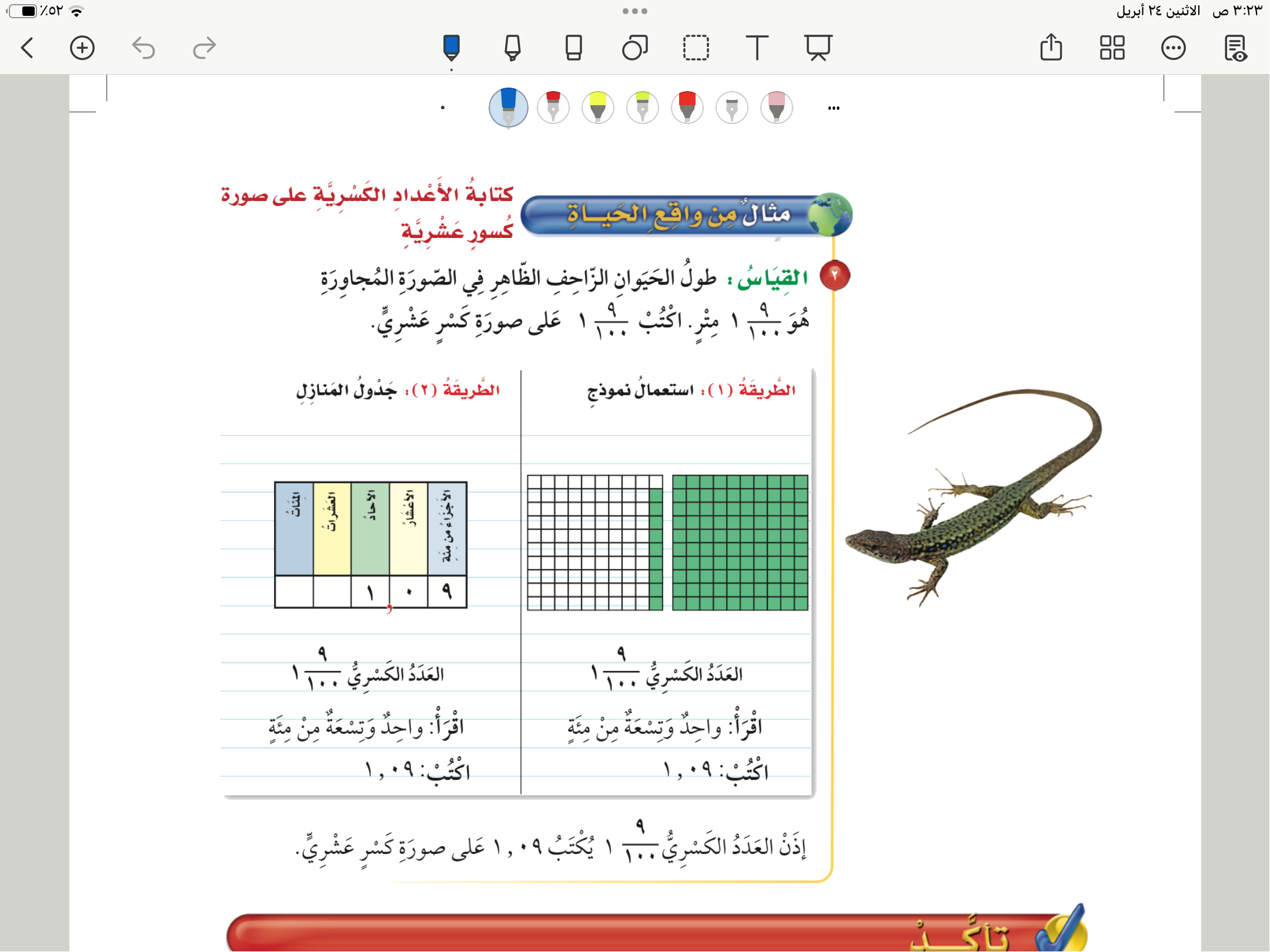 صفحة ١٠٨
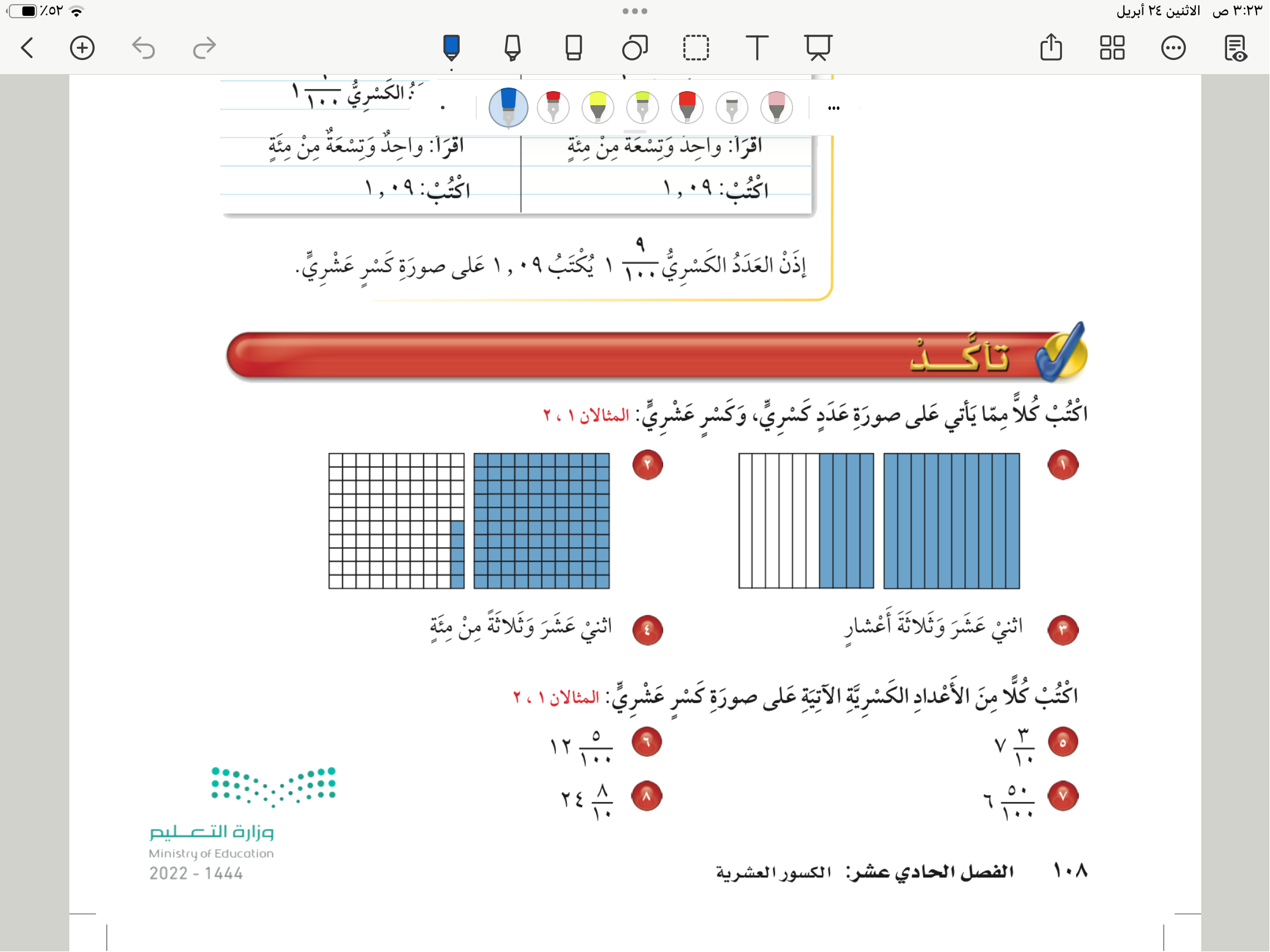 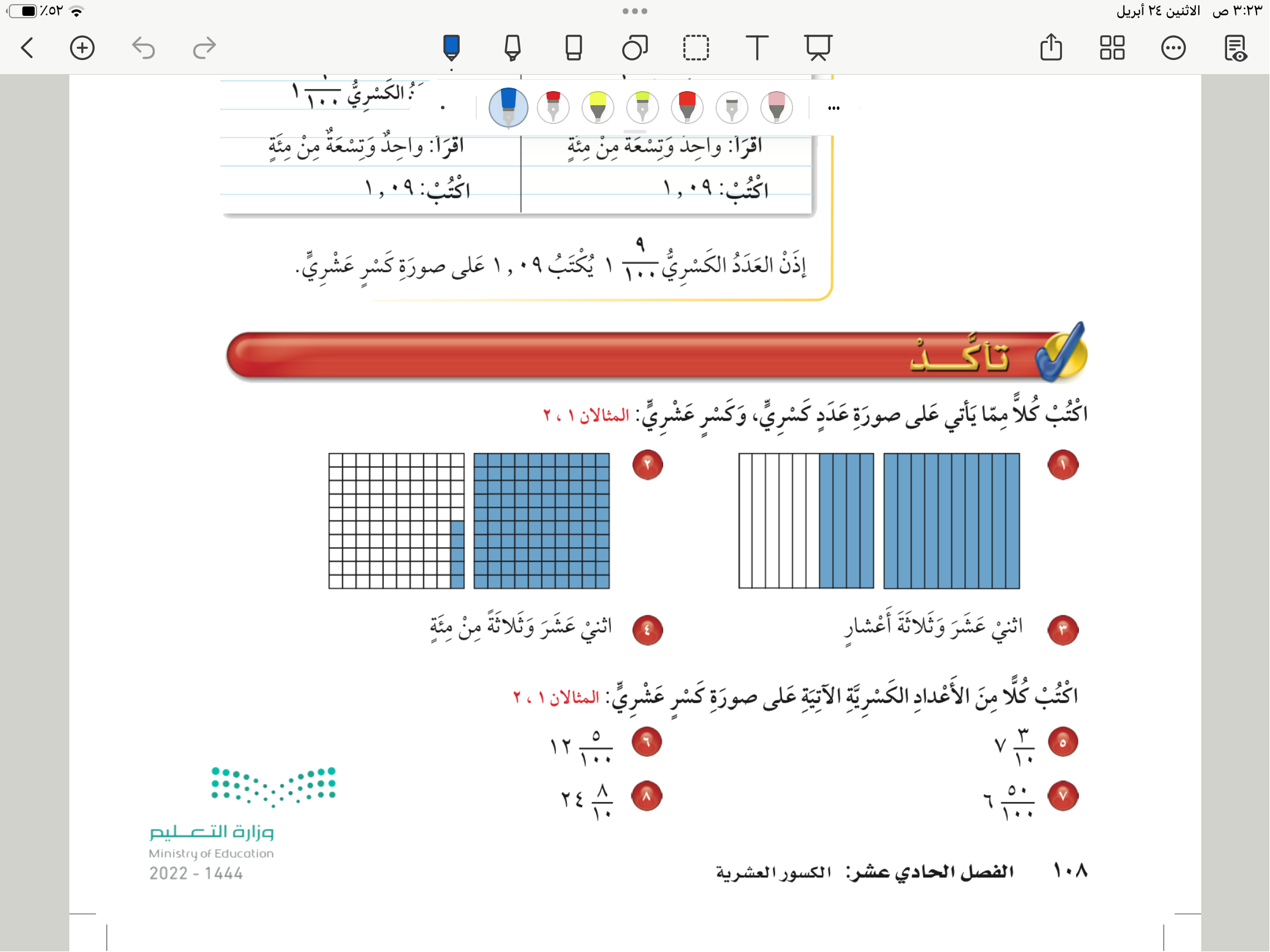 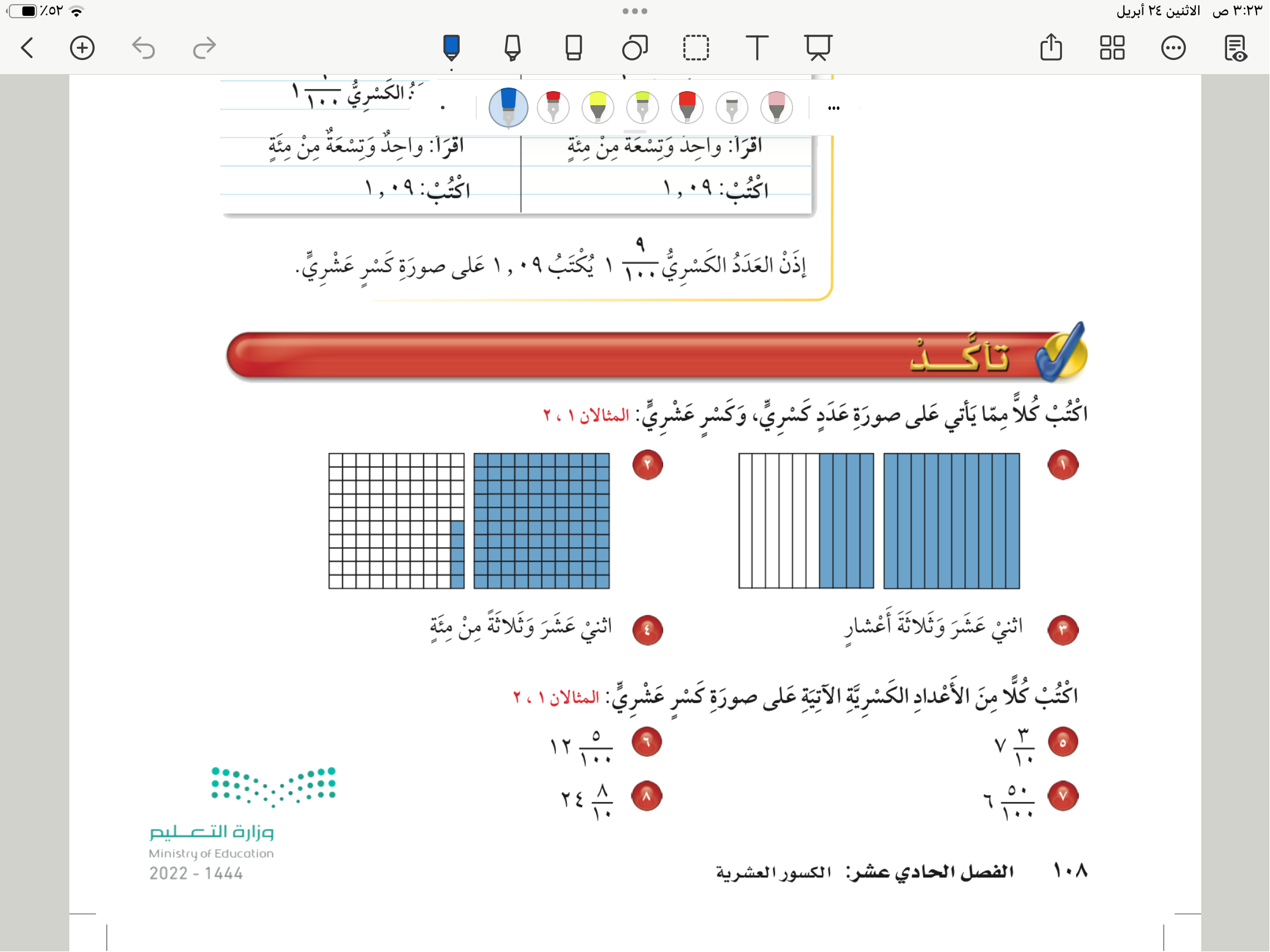 صفحة ١٠٨
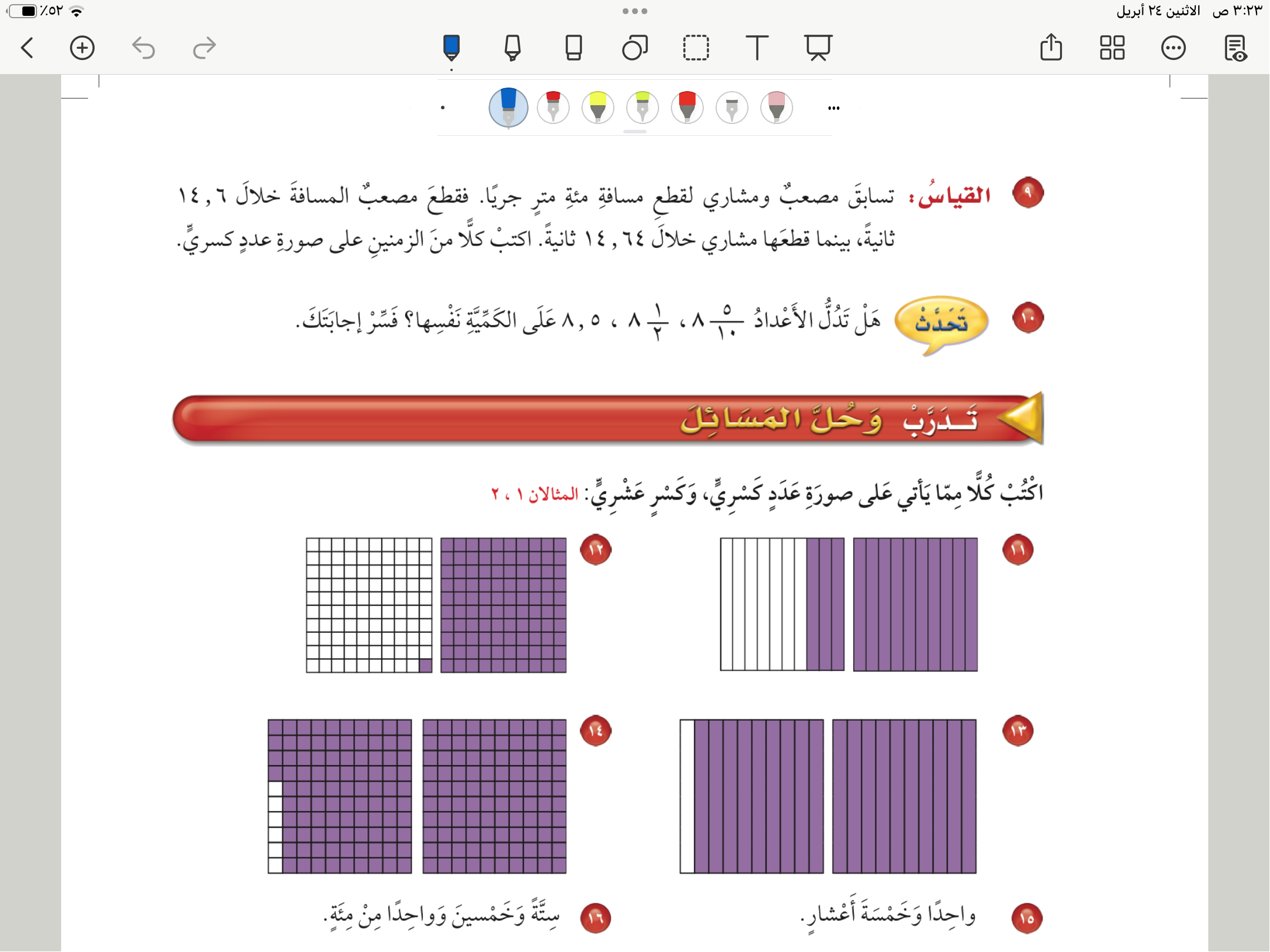 صفحة ١٠٩
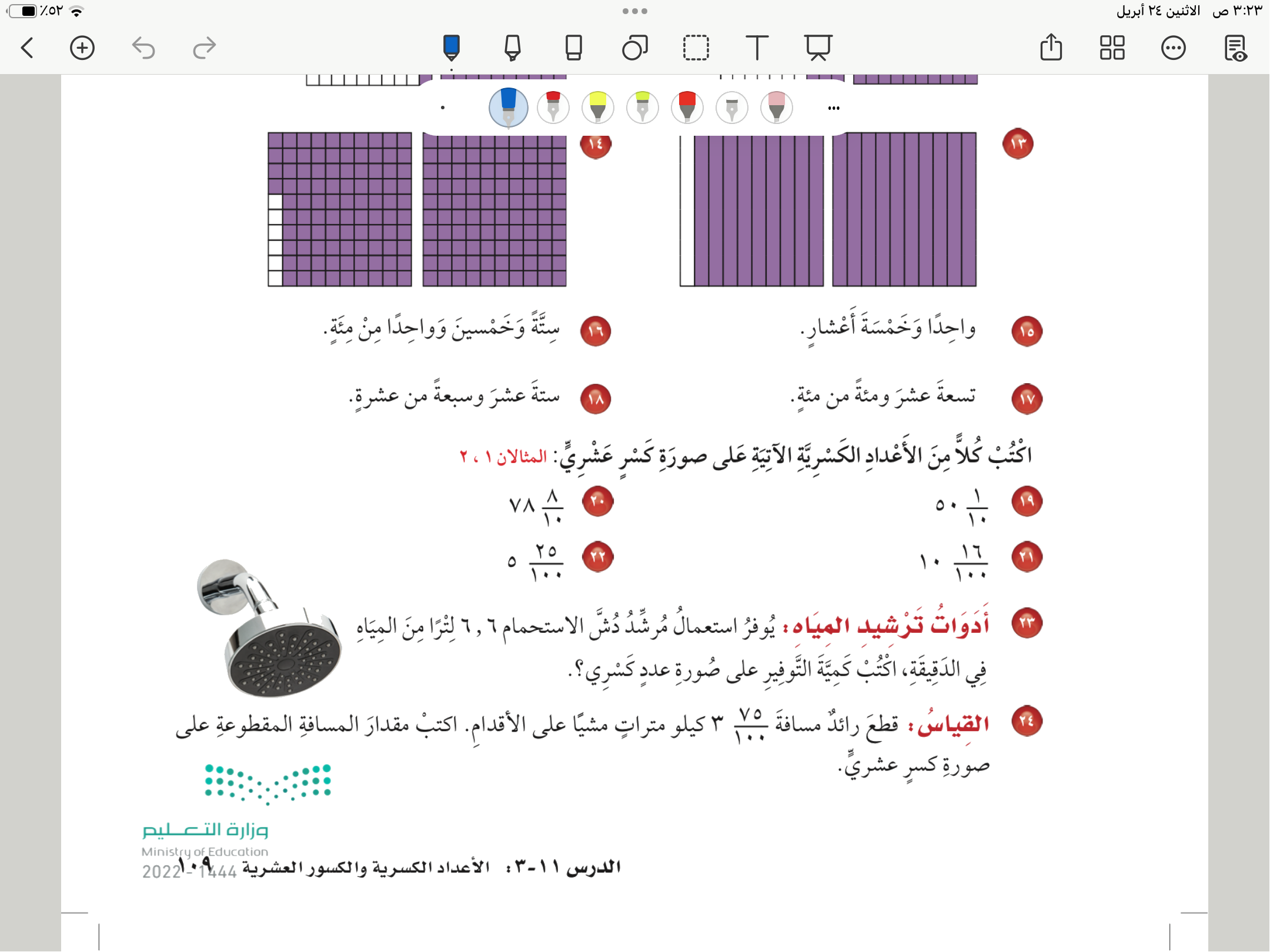 صفحة ١٠٩
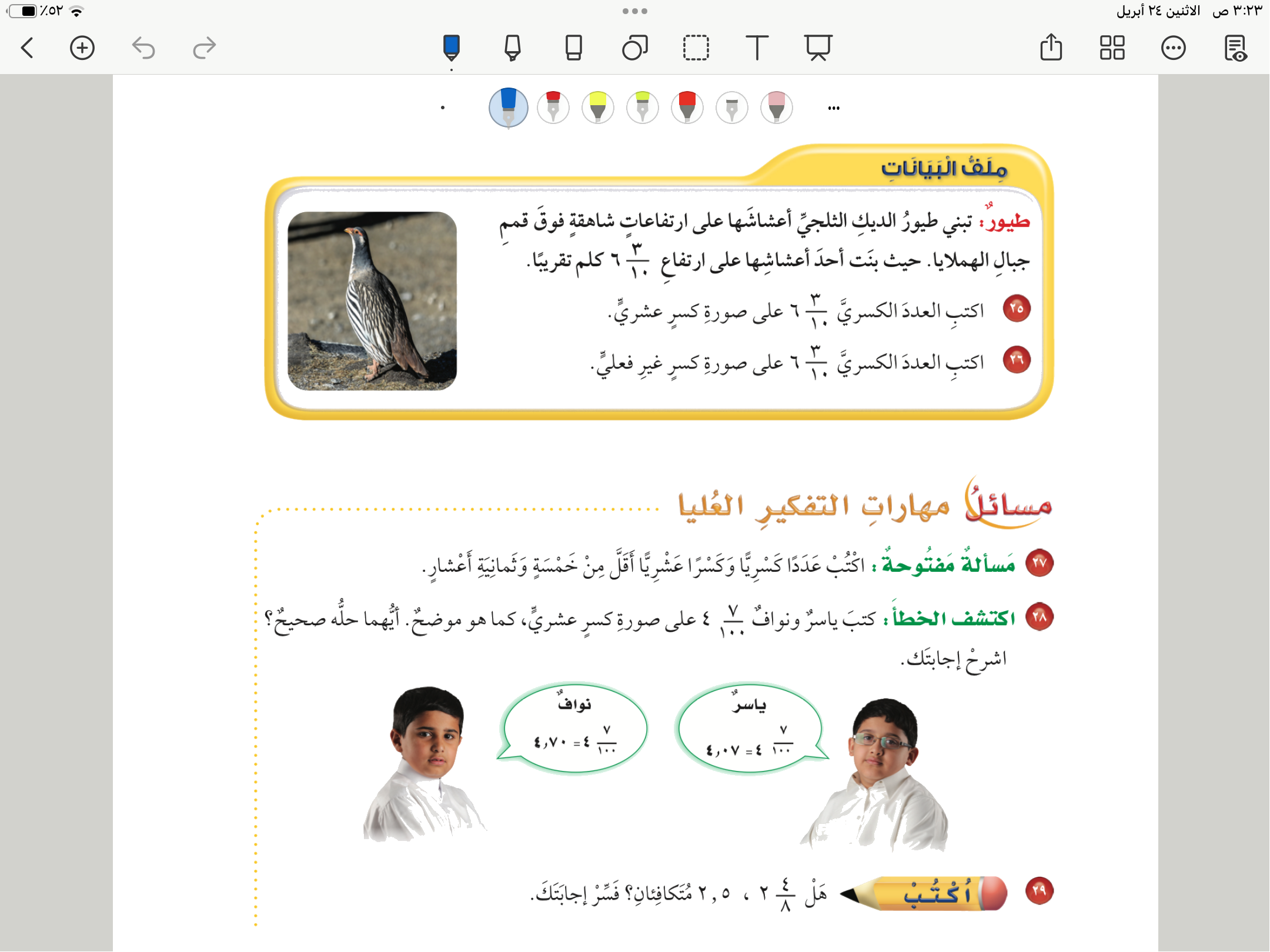 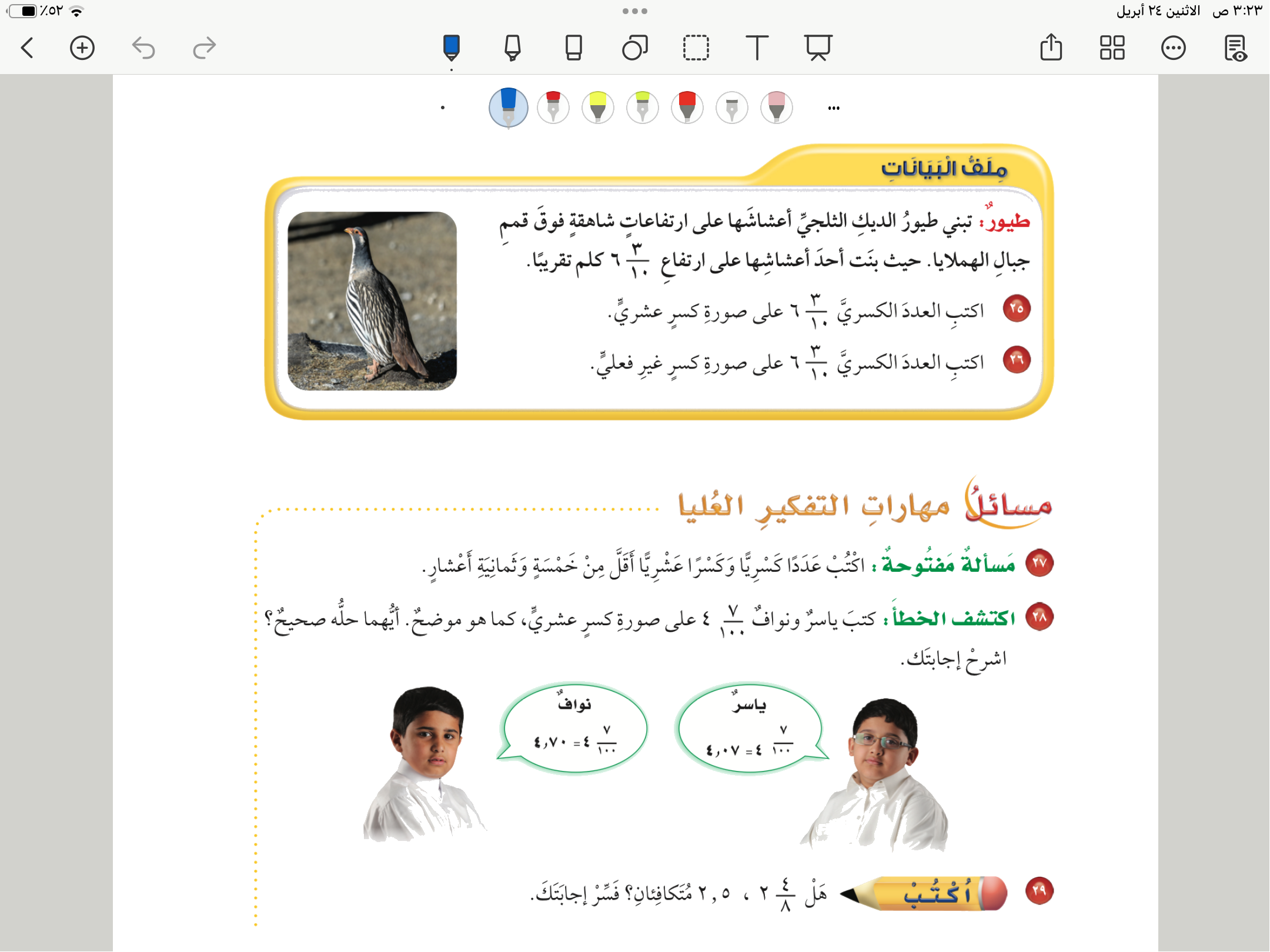 صفحة ١١٠